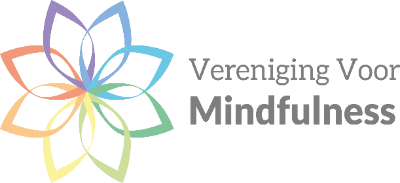 Verantwoording bestuur
Jaardag 11 november 2016
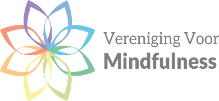 Organisatie bestuur
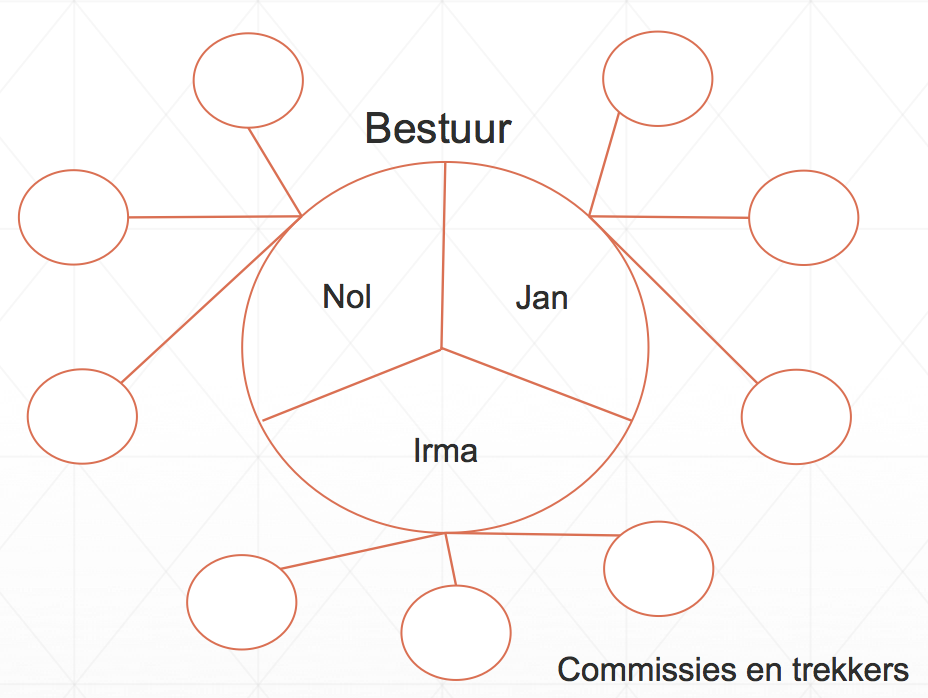 Jaardag 11 november 2016
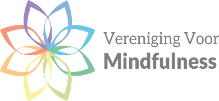 Organisatie jaardag en volgende jaardag
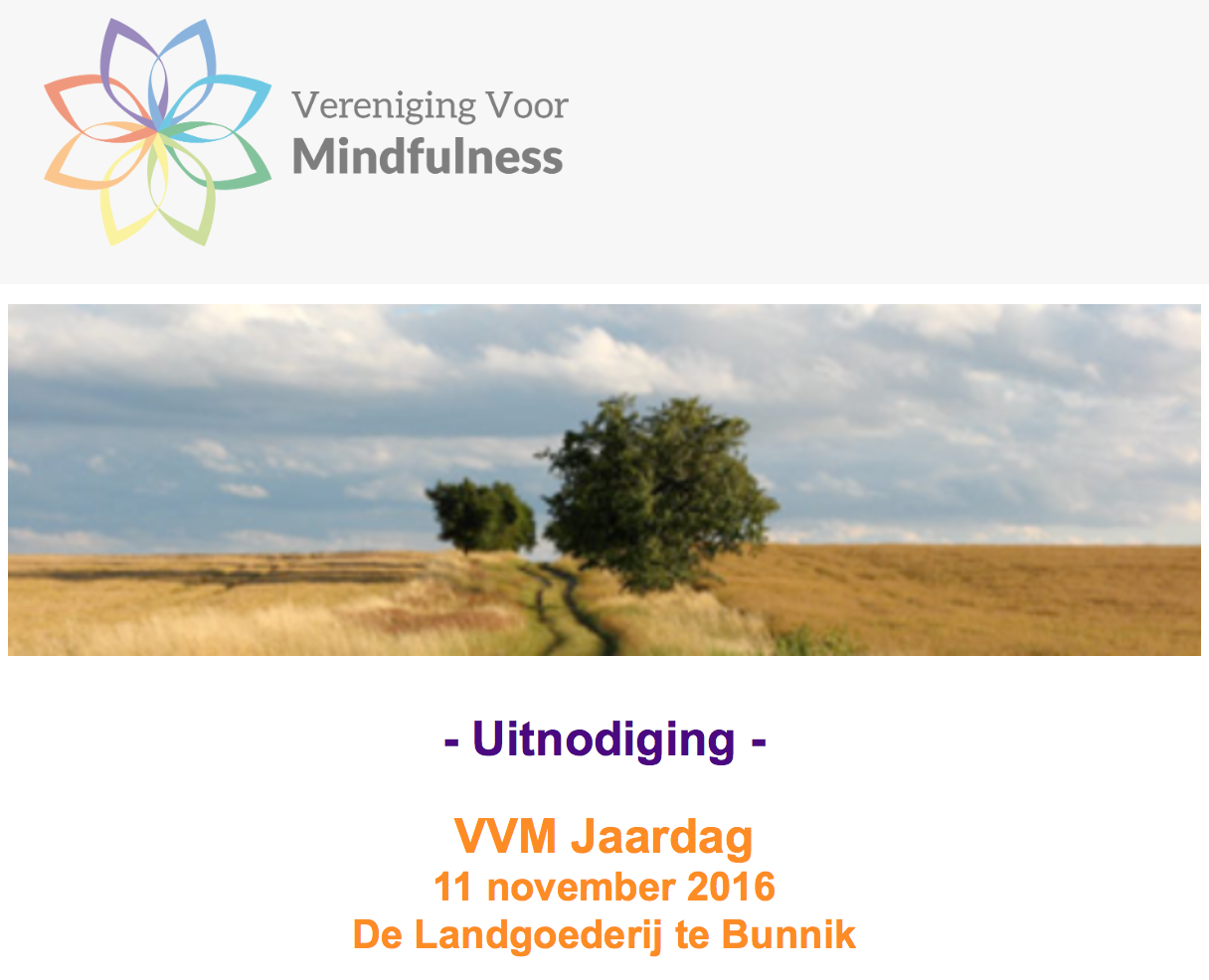 Fred Korthagen op 24 november 2017
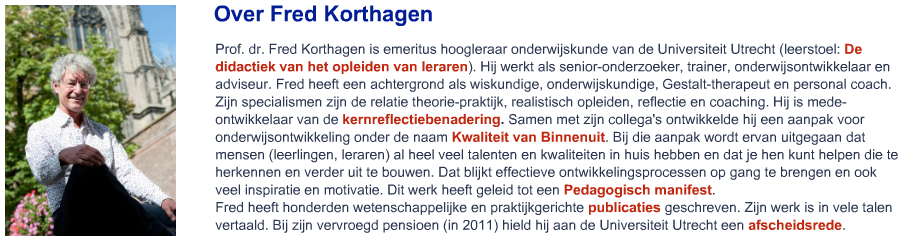 Jaardag 11 november 2016
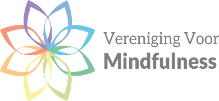 Workshops leden voor leden
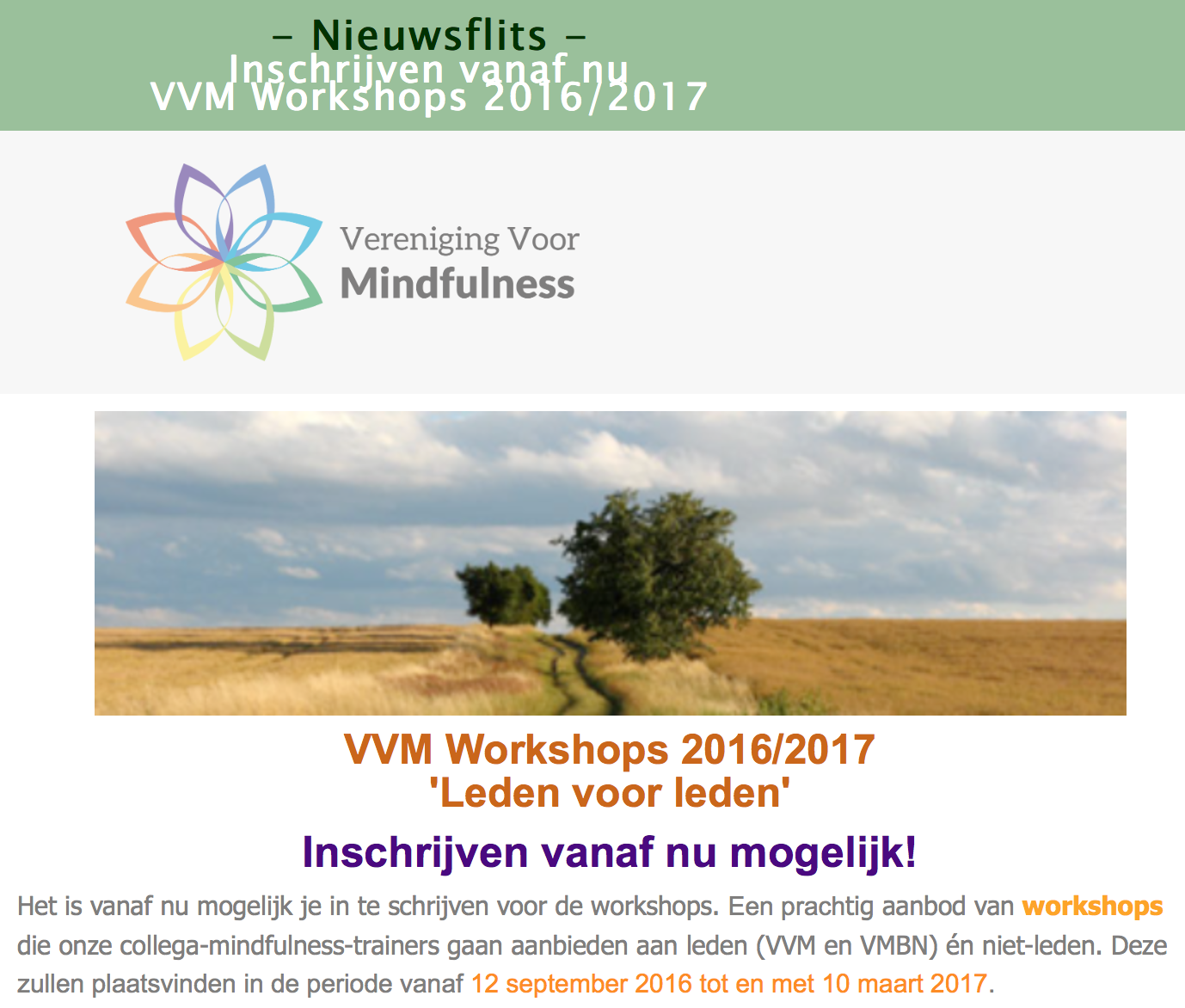 I.s.m. Kees Kolff en 
Rianne Schoenmakers
Jaardag 11 november 2016
Tips voor gecertificeerde trainers
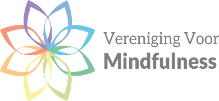 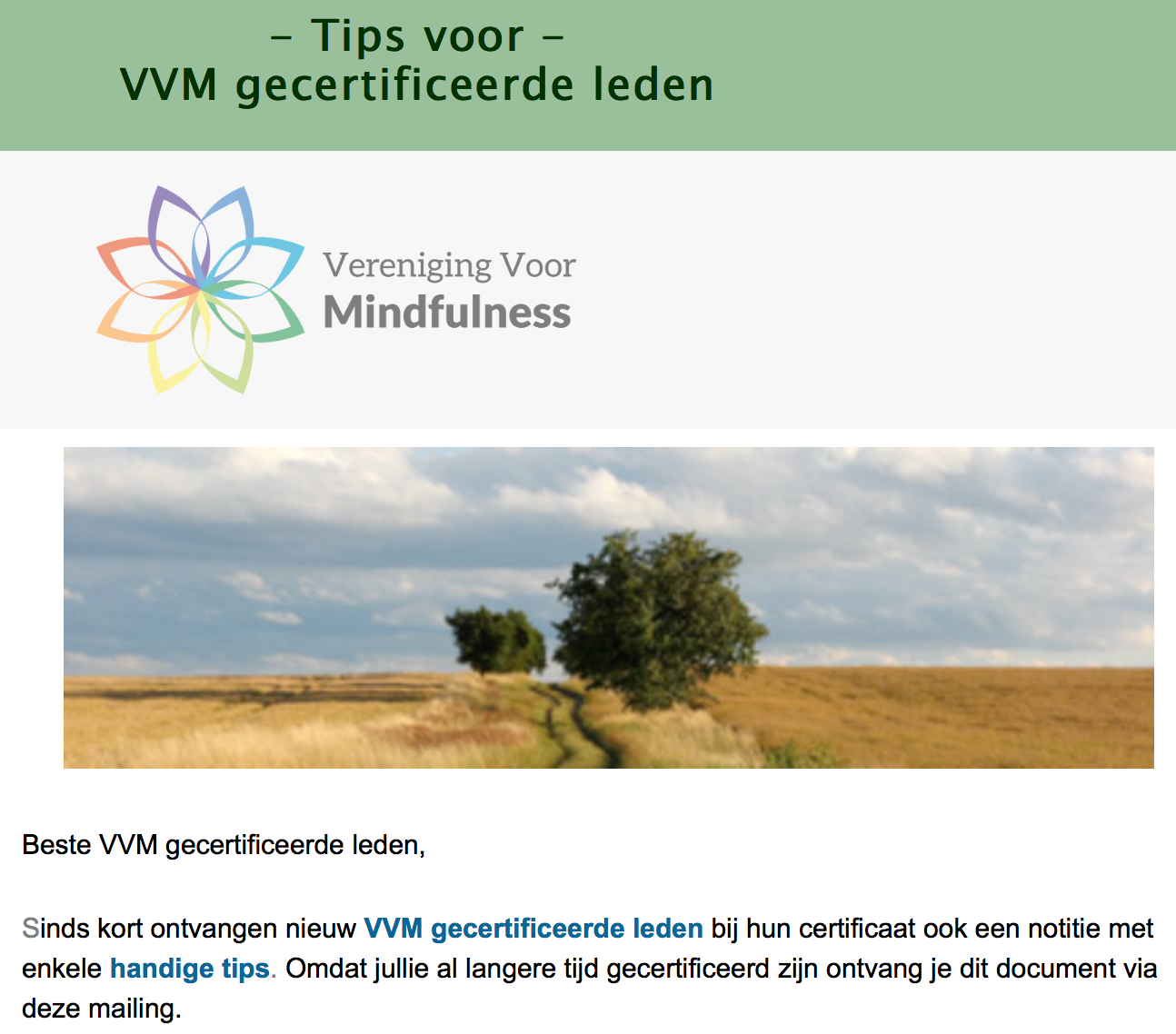 Duidelijkheid over je aanbod
Op de website van VVM
Beroepsaansprakelijkheid
Vrijwaring van aansprakelijkheid
BTW
Beroepsongevallen verzekering
Jaardag 11 november 2016
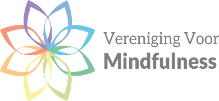 Website
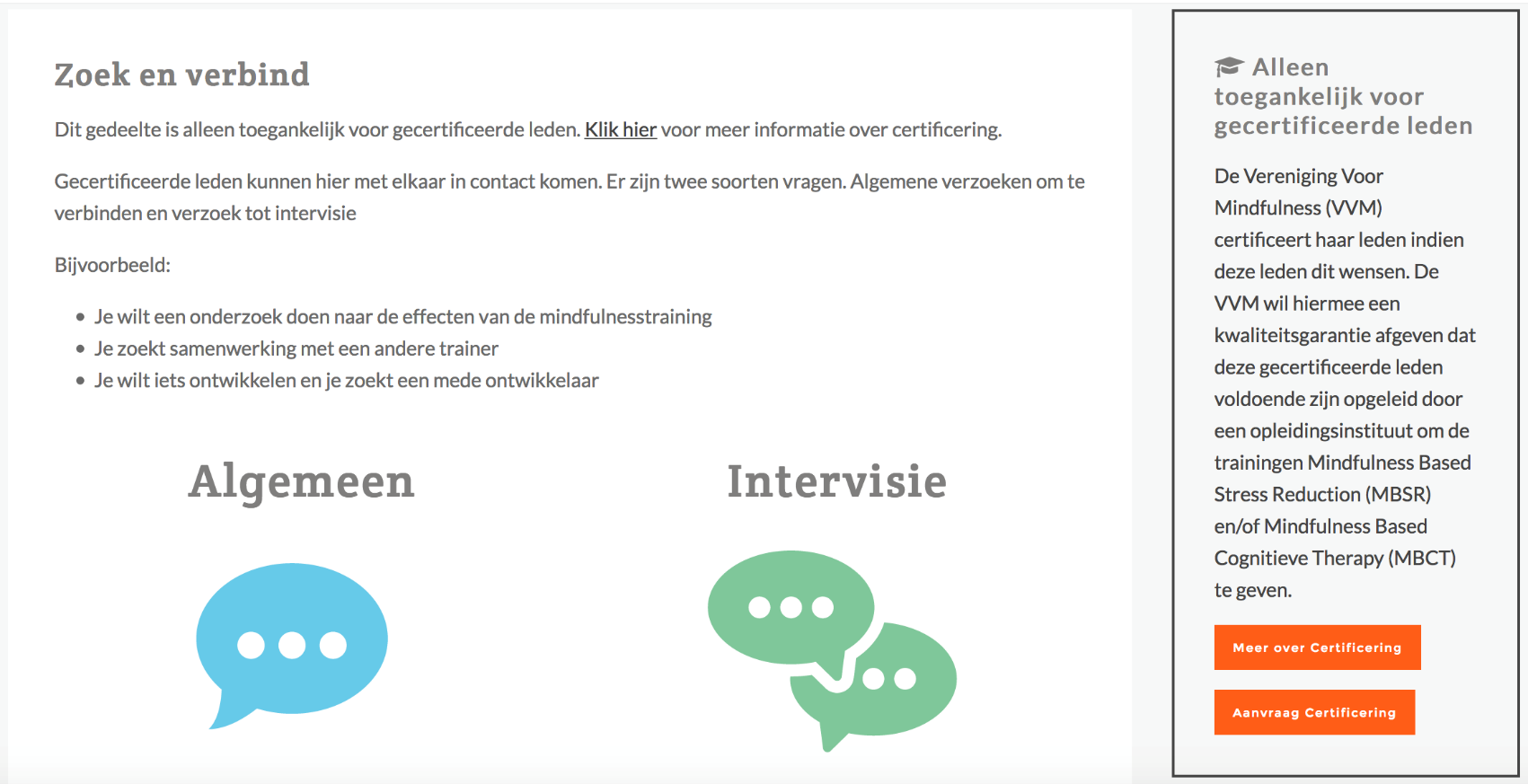 Website versneld
Uitbreiding functionaliteit – Zoek en Verbind
https://verenigingvoormindfulness.nl/zoek-en-verbind
https://verenigingvoormindfulness.nl/inloggen
vvm –  vvm@212
Jaardag 11 november 2016
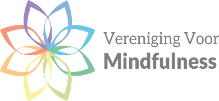 Certificering en her-certificeringsregeling
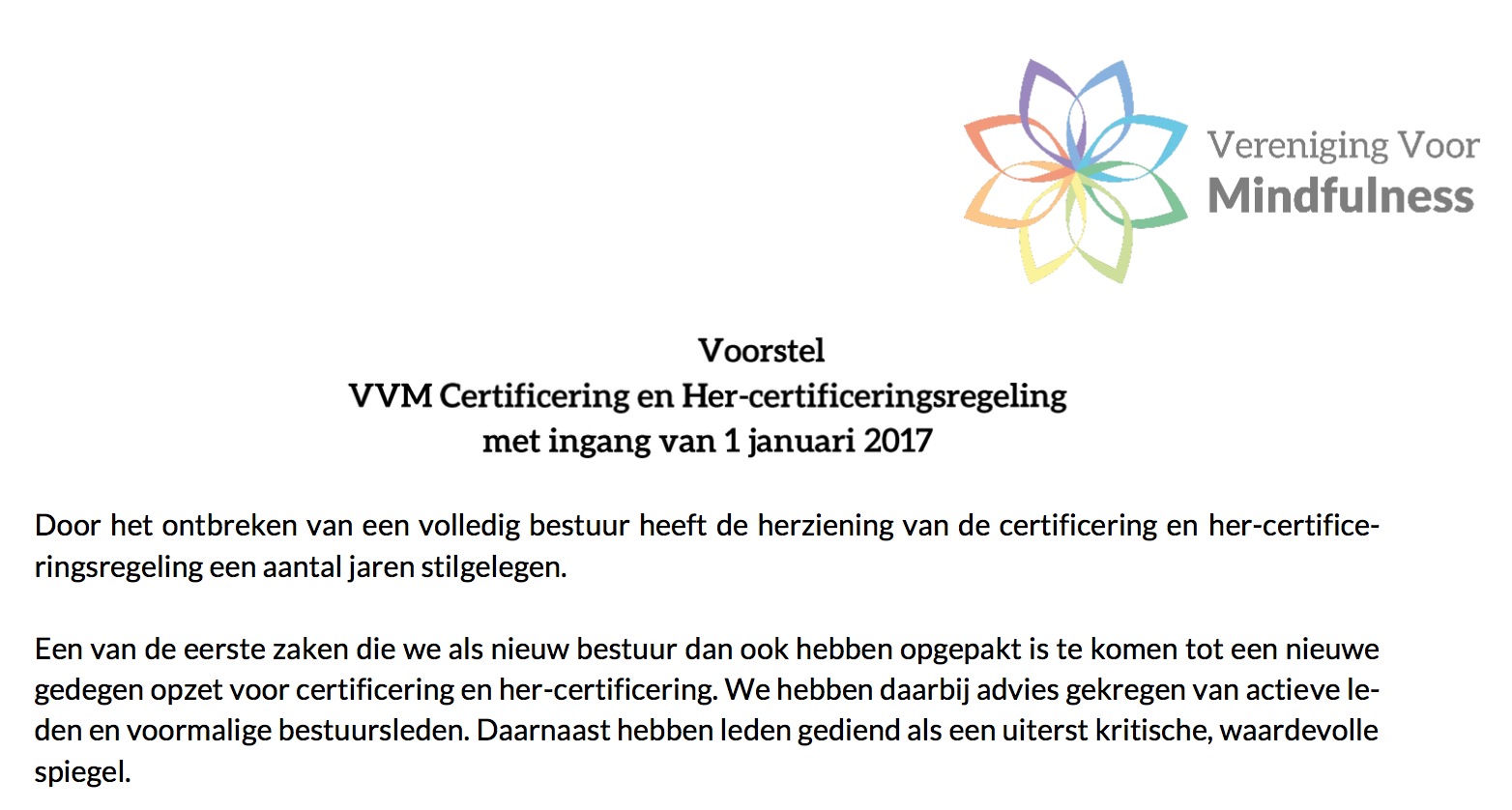 Jaardag 11 november 2016
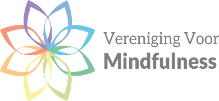 Intervisie
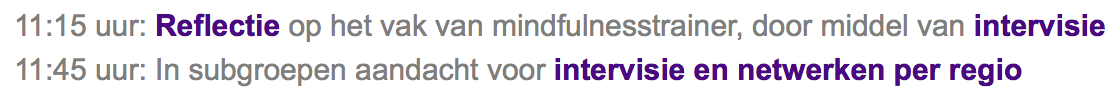 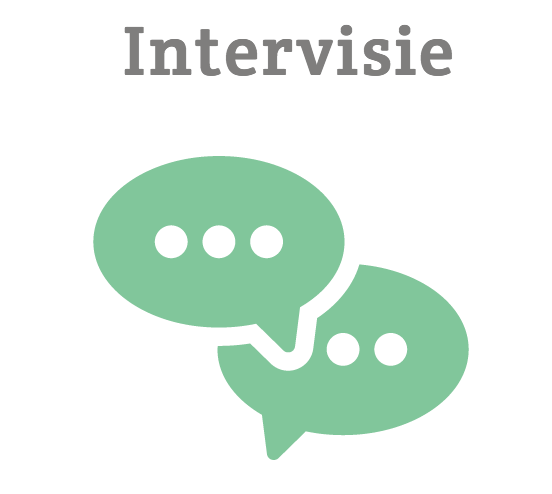 Jaardag 11 november 2016
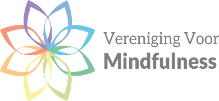 Q1-2017 brainstorm “wat kan de VVM voor de leden betekenen”
Q1 brainstorm
Centraal in het land
Leden ontvangen per e-mail een uitnodiging
Centrale vraag: “wat kan de VVM voor de leden betekenen”
Concreet actieplan – roadmap 2017 - 2018
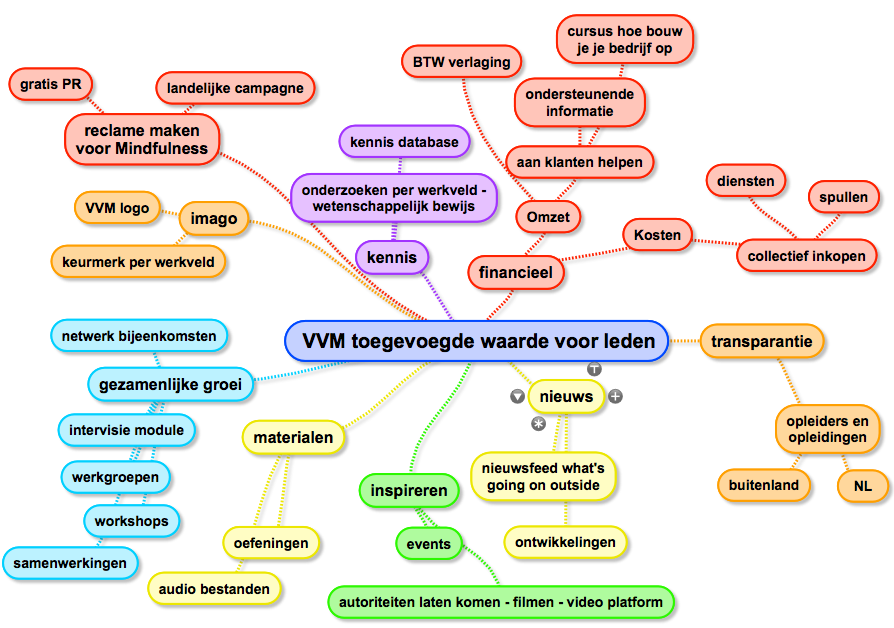 Jaardag 11 november 2016
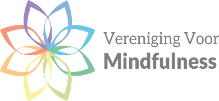 Rondvraag
Jaardag 11 november 2016